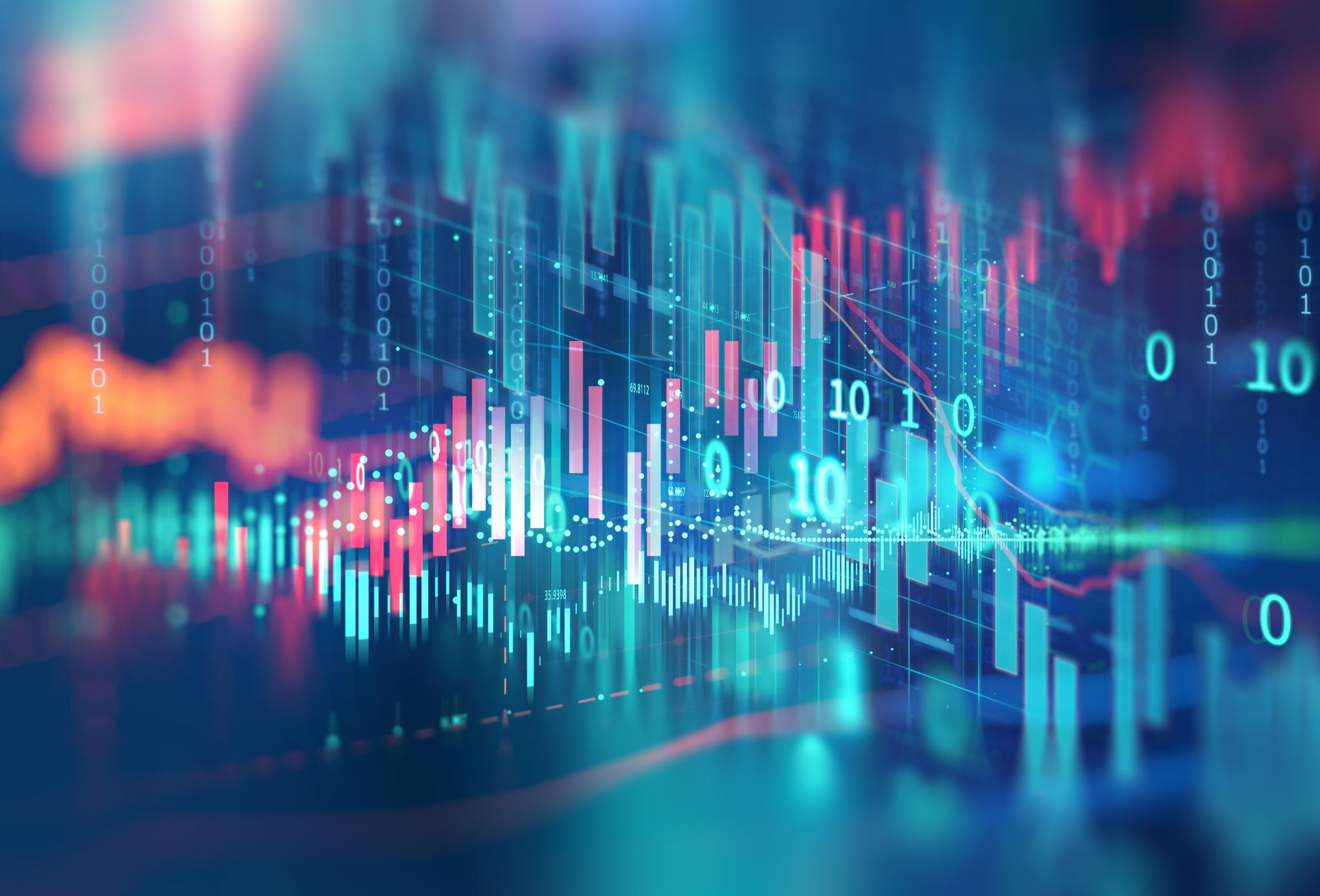 DESVENTAJAS DEL E-LEARNING
Sensación de soledad, los procesos de socialización son reducidosSe requiere conocimientos previos de informáticaImplica un distinto modo de aprender que requiere ser metódico y organizadoEspacios y tiempos poco adecuados para el estudioRequisitos técnicos o problemas tecnológicos pueden entorpecer el aprendizaje